ECEN 616, Fall 2022Methods of Electric Power System Analysis
Class 8: Analytical Methods for Transient Analysis, part 4
Prof. Adam Birchfield
Dept. of Electrical and Computer Engineering
Texas A&M University
abirchfield@tamu.edu
Example 5, part two
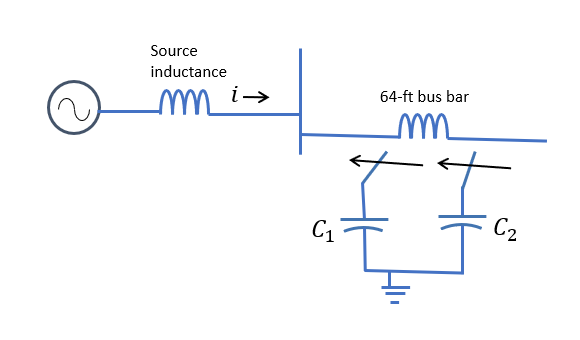 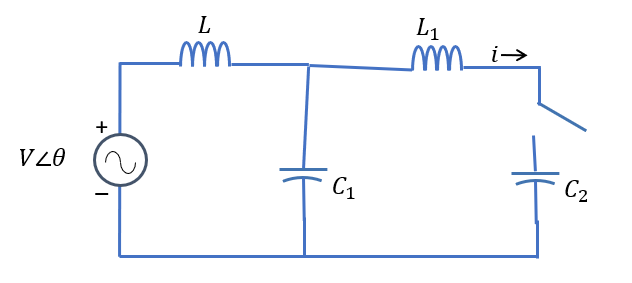 Example 5, part two, continued
Example 5, part two, EMTP analysis
Note there are three frequencies visible: 60 Hz, 548 Hz, and 9.6 kHz
Maximum current 25 kA
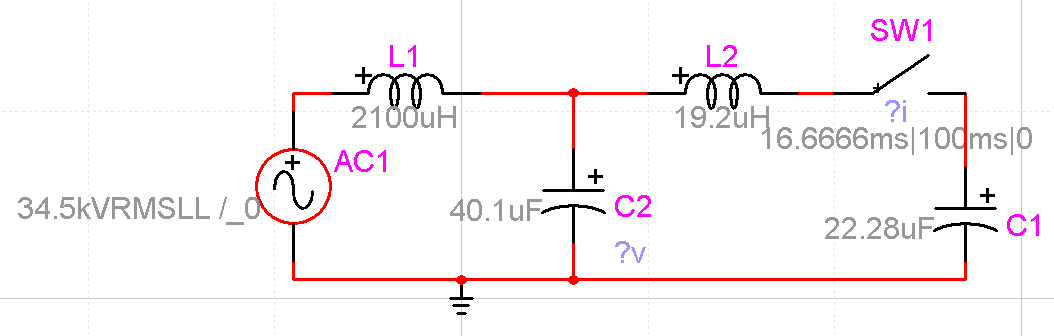 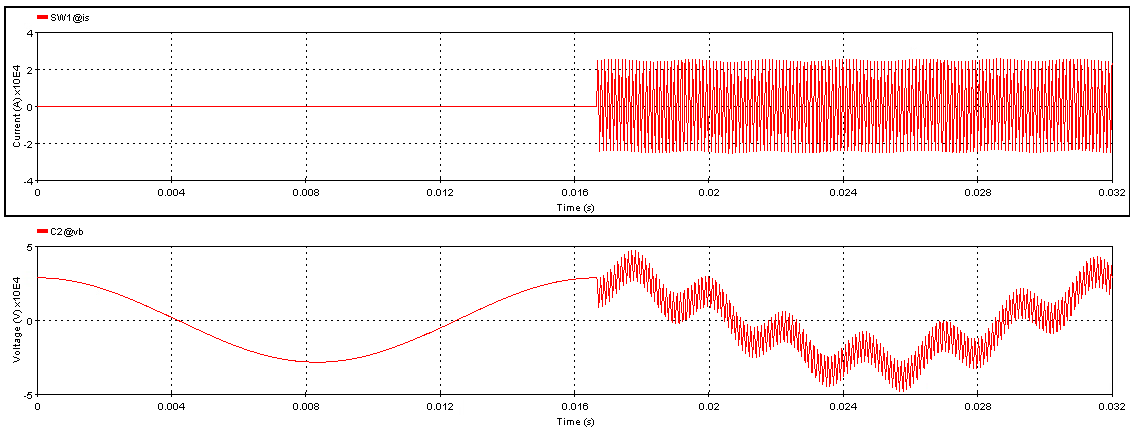 How Justified Is the Assumption?
Compare to the circuit without the AC source
Essentially no difference
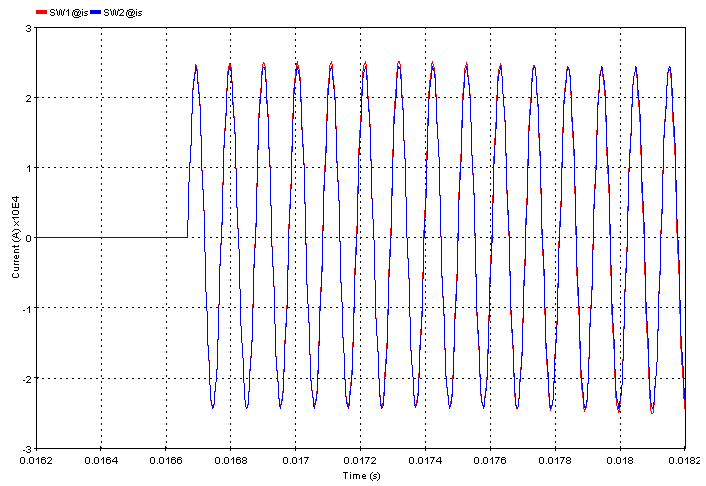 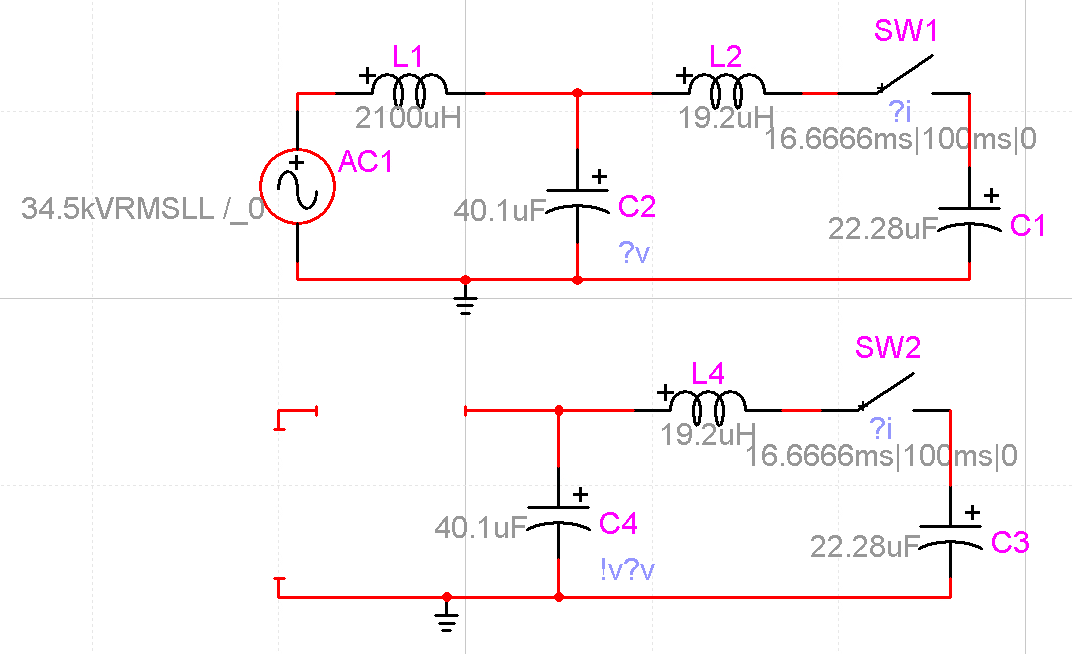 What if We Had Neglected the Busbar Inductance?
A very small inductance, but it matters because it is all that separates the two parallel capacitor banks
Without understanding the problem first, we could make this mistake
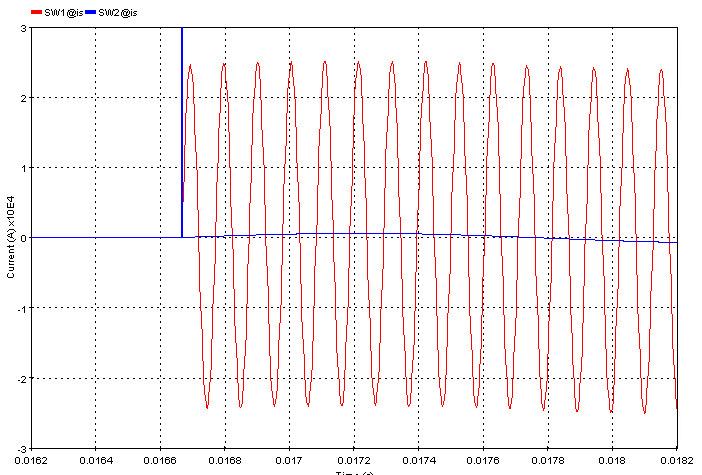 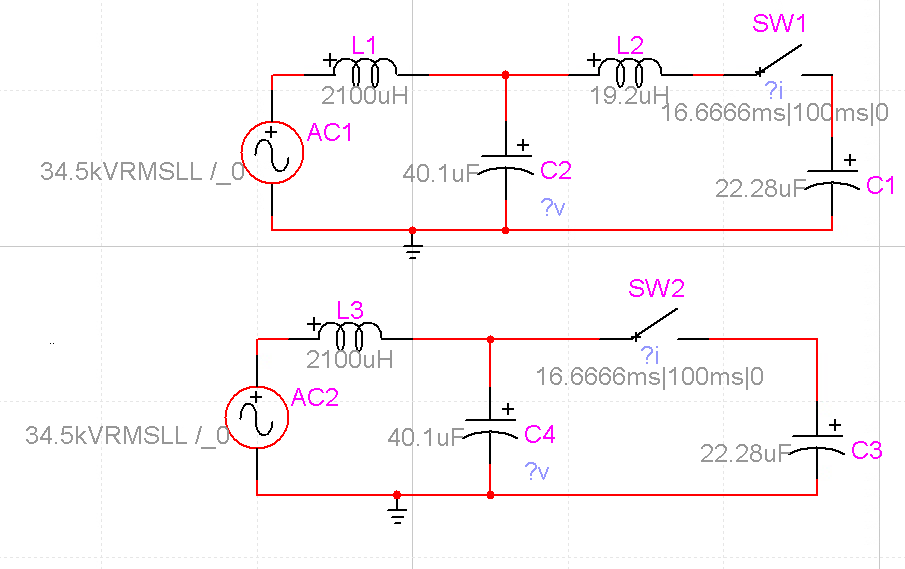 Example 6
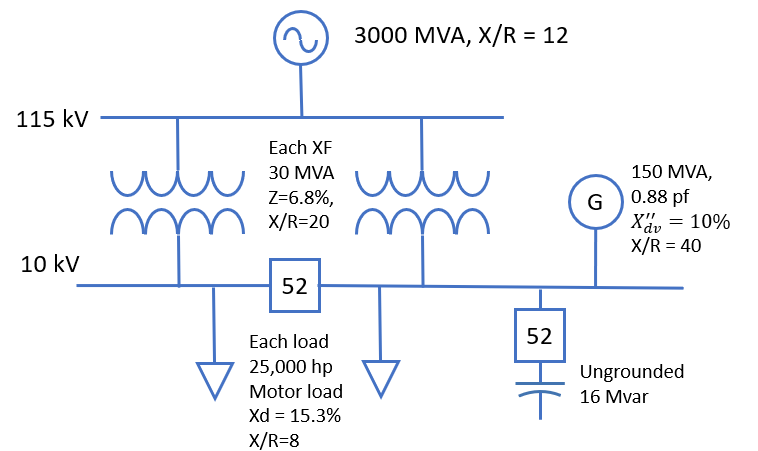 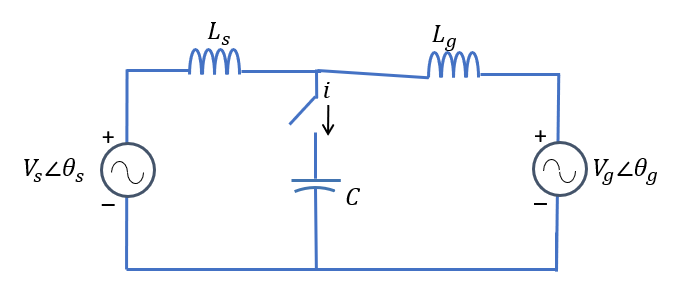 Example 6
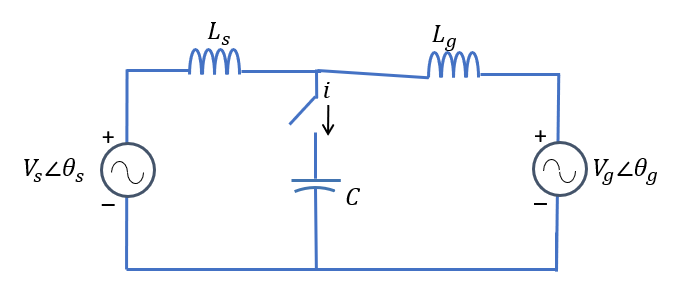 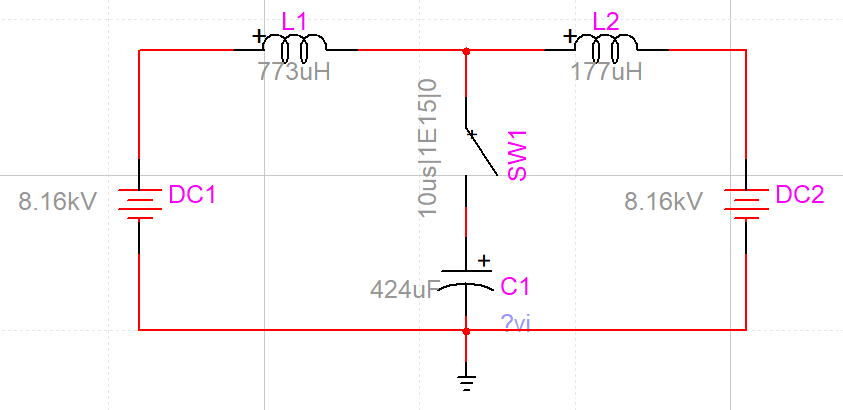 Example 6, Detailed Model
In EMTP, add an ideal transformer model, put in resistances, and model the loads as RL combinations in parallel
Still ignoring the load
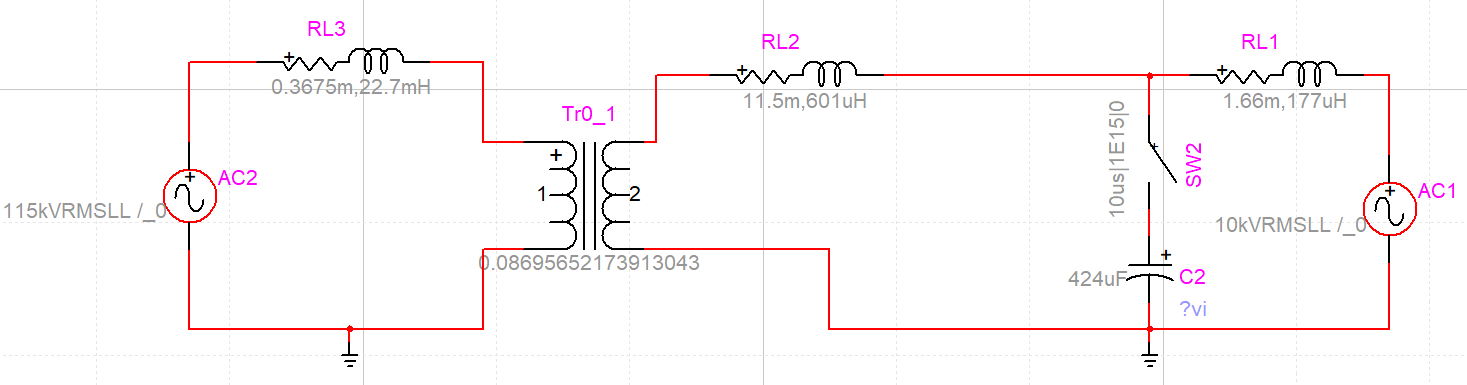 Example 6, Short-Term Comparison
Our assumptions captured the initial transients!
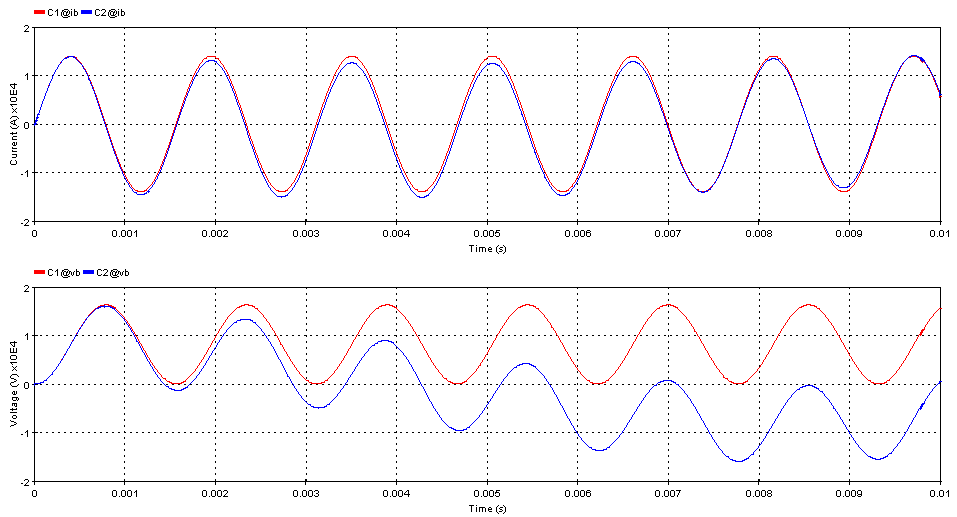 Example 6, Longer-Term Comparison
Eventually, resistances will damp out the transients
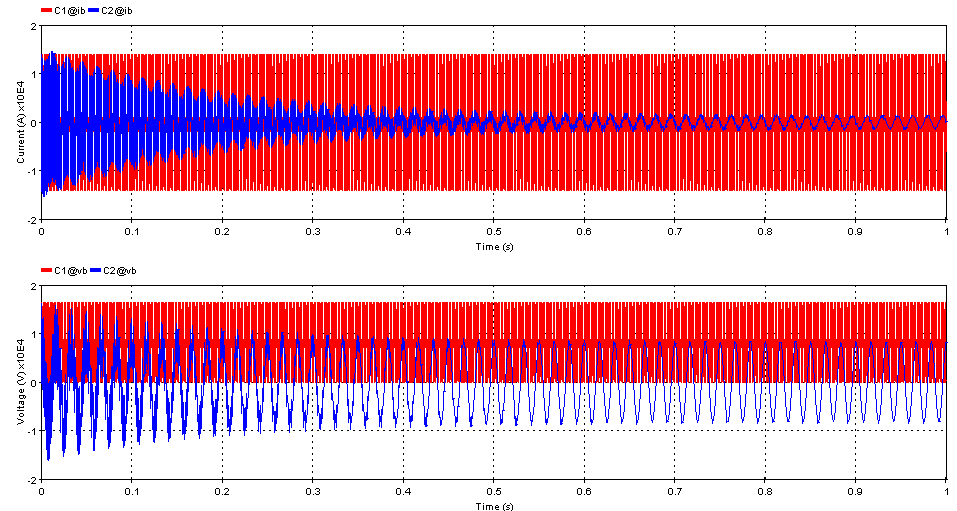 Effect of Load Model
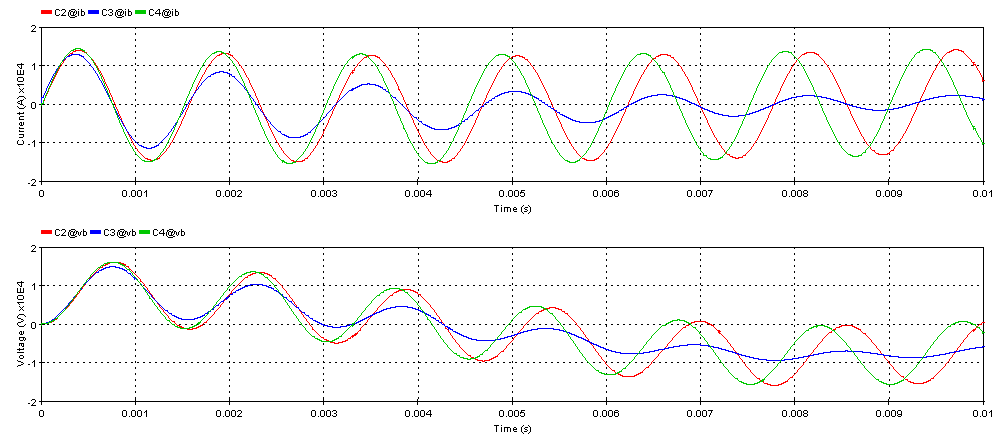 Additional Work on this Problem
What did we not model yet in full detail?
What about if the bus breaker is closed? (Problem 7)
Summary of Analytical Methods